РОЛЬ ВНЕШТАТНЫХ ПСИХОЛОГОВ В РЕШЕНИИ ПСИХОЛОГИЧЕСКИХ ПРОБЛЕМ НАСЕЛЕНИЯ
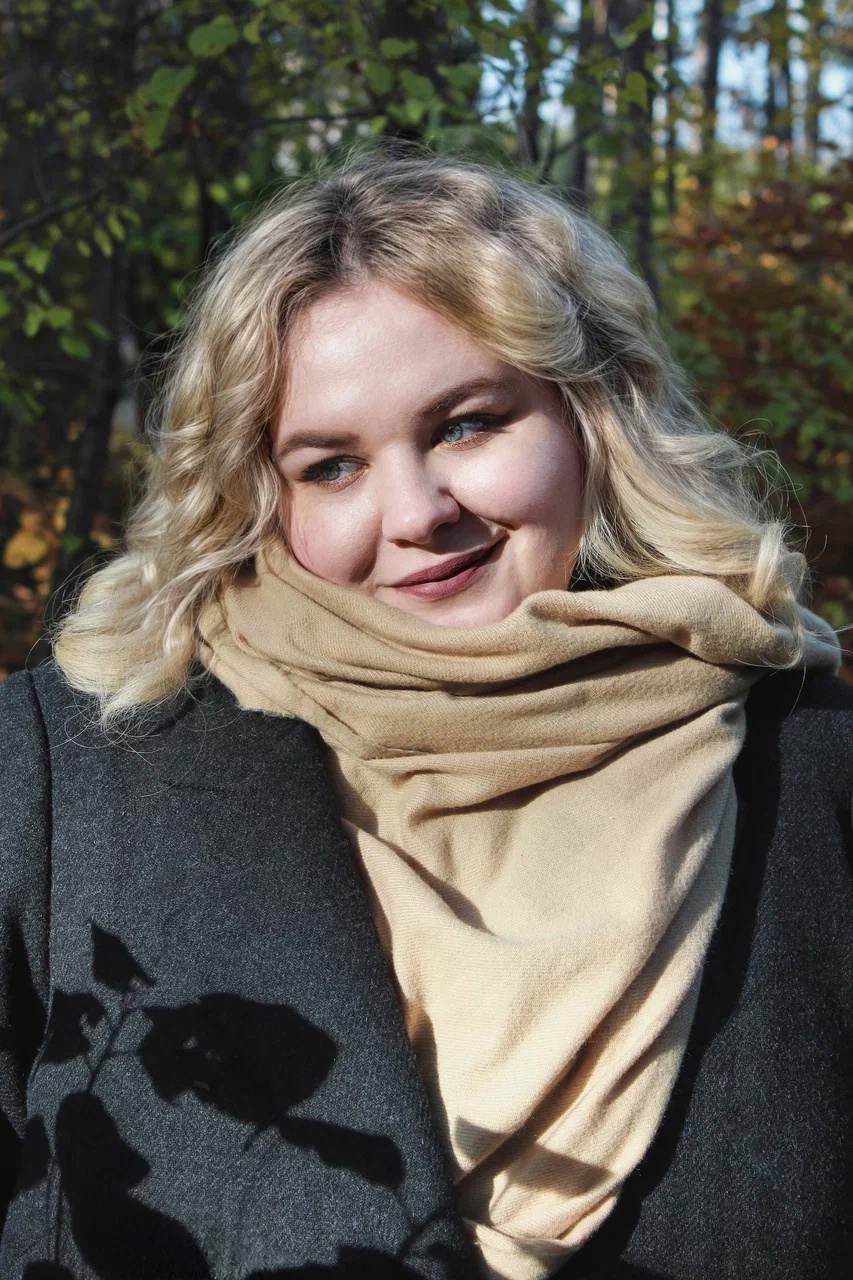 ЛУЧИНКИНА ИРИНА СЕРГЕЕВНА
Кандидат психологических наук, доцент, начальник Симферопольского научного центра Российской академии образования, главный внештатный психолог-педагог Республики Крым
ПРОБЛЕМЫ, СВЯЗАННЫЕ С ОРГАНИЗАЦИЕЙ ПСИХОЛОГИЧЕСКОГО СОПРОВОЖДЕНИЯ УЧАСТНИКОВ ОБРАЗОВАТЕЛЬНОГО ПРОЦЕССА
Методическое сопровождение деятельности психолога в образовании 
Психолого-педагогическое сопровождение субъектов образования – детей, родителей и педагогов
Личностные затруднения специалистов
Проблемы организации

Методические проблемы

Помощь в сопровождении

Группы проблем

Личностные проблемы

Ресурсы Республики Крым
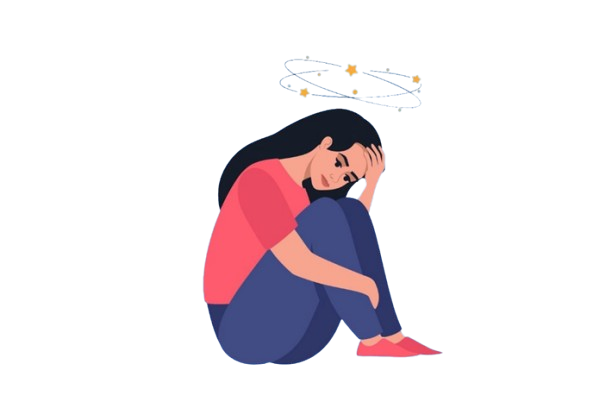 ПРОБЛЕМЫ, СВЯЗАННЫЕ С МЕТОДИЧЕСКИМ СОПРОВОЖДЕНИЕМ ДЕЯТЕЛЬНОСТИ ПСИХОЛОГА В ОБРАЗОВАНИИ
Проблемы организации

Методические проблемы

Помощь в сопровождении

Группы проблем

Личностные проблемы

Ресурсы Республики Крым
обращения за методической помощью в 2024-2025 годах
Трудности выбора диагностических методик


Трудности выбора коррекционно-консультативных методов
72
обращений за методической помощью в 2024-2025 годах
138
Помощь в сопровождении детей с хронически пониженным настроением и симптомами суицидального поведения
Помощь в сопровождении детей с низким социометрическим статусом и деструктивной позицией в буллинг-структуре
Помощь в сопровождении детей с тревожностью, агрессией, низкой самооценкой и сниженными коммуникативными умениями
Помощь в сопровождении детей с ограниченными возможностями здоровья
Помощь в сопровождении детско-родительских взаимоотношений и взаимоотношений в триаде «ребенок-педагог-учитель»
Иные проблемы (переутомление, цифровая интоксикация, сниженная мотивация и др.)
21 обращение за профессиональной помощью в 2024-2025 годах  

35 обращений за профессиональной помощью в 2024-2025 годах  
12 обращений за профессиональной помощью в 2024-2025 годах  
26 обращений за профессиональной помощью в 2024-2025 годах  
33 обращения за профессиональной помощью в 2024-2025 годах  
16 обращений за профессиональной помощью в 2024-2025 годах
Проблемы организации

Методические проблемы

Помощь в сопровождении

Группы проблем

Личностные проблемы

Ресурсы Республики Крым
ВТОРАЯ ГРУППА
ПЕРВАЯ ГРУППА
Проблемы организации

Методические проблемы

Помощь в сопровождении

Группы проблем

Личностные проблемы

Ресурсы Республики Крым
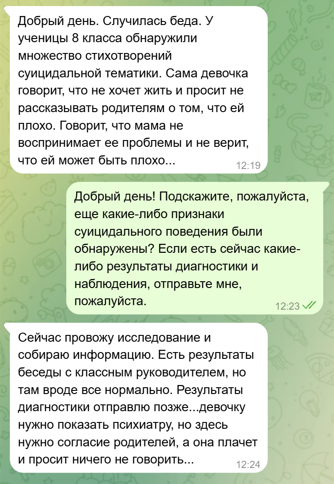 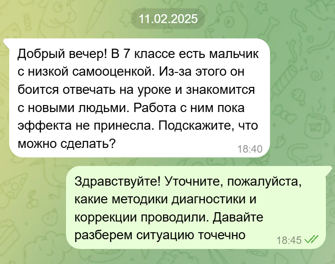 ПРОБЛЕМЫ, СВЯЗАННЫЕ С ЛИЧНОСТНЫМИ ЗАТРУДНЕНИМИ СПЕЦИАЛИСТОВ
Эмоциональное выгорание
Конфликт ролей и ожиданий
Профессиональная неудовлетворенность
Личностные кризисы
Этические дилеммы
Проблемы организации

Методические проблемы

Помощь в сопровождении

Группы проблем

Личностные проблемы

Ресурсы Республики Крым
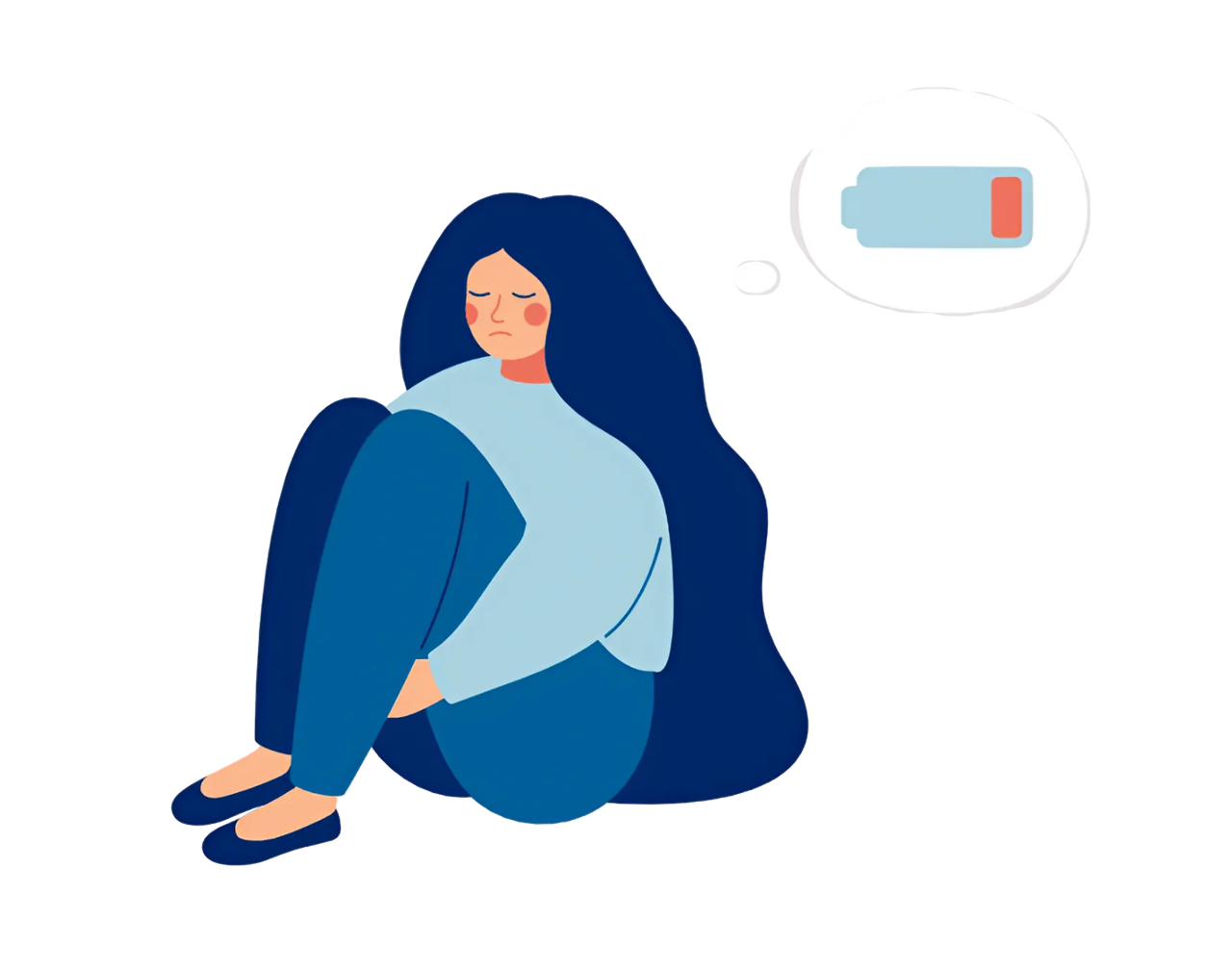 Мероприятия, реализуемые Российским психологическим обществом 

Мероприятия, реализуемые Министерством образования, науки и молодежи Республики Крым 

Мероприятия, реализуемые Крымской республиканской организации Общероссийского Профсоюза образования

Мероприятия, реализуемые учреждениями высшего образования Республики Крым под патронатом Министерства образования, науки и молодежи Республики Крым и Крымской республиканской организацией Общероссийского Профсоюза образования

Опыт педагогов-психологов
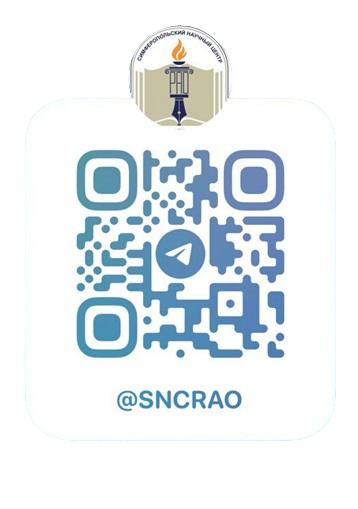 Проблемы организации

Методические проблемы

Помощь в сопровождении

Группы проблем

Личностные проблемы

Ресурсы Республики Крым
РЕСПУБЛИКАНСКАЯ ПСИХОЛОГИЧЕСКАЯ СЛУЖБА 

Министерство образования, науки и молодежи Республики Крым


Главный внештатный психолог-педагог Министерства образования, науки и молодежи Республики Крым


Внештатные психологи-педагоги управлений образования муниципального образования Республики Крым


Педагоги-психологи образовательных учреждений Республики Крым
Проблемы организации

Методические проблемы

Помощь в сопровождении

Группы проблем

Личностные проблемы

Ресурсы Республики Крым
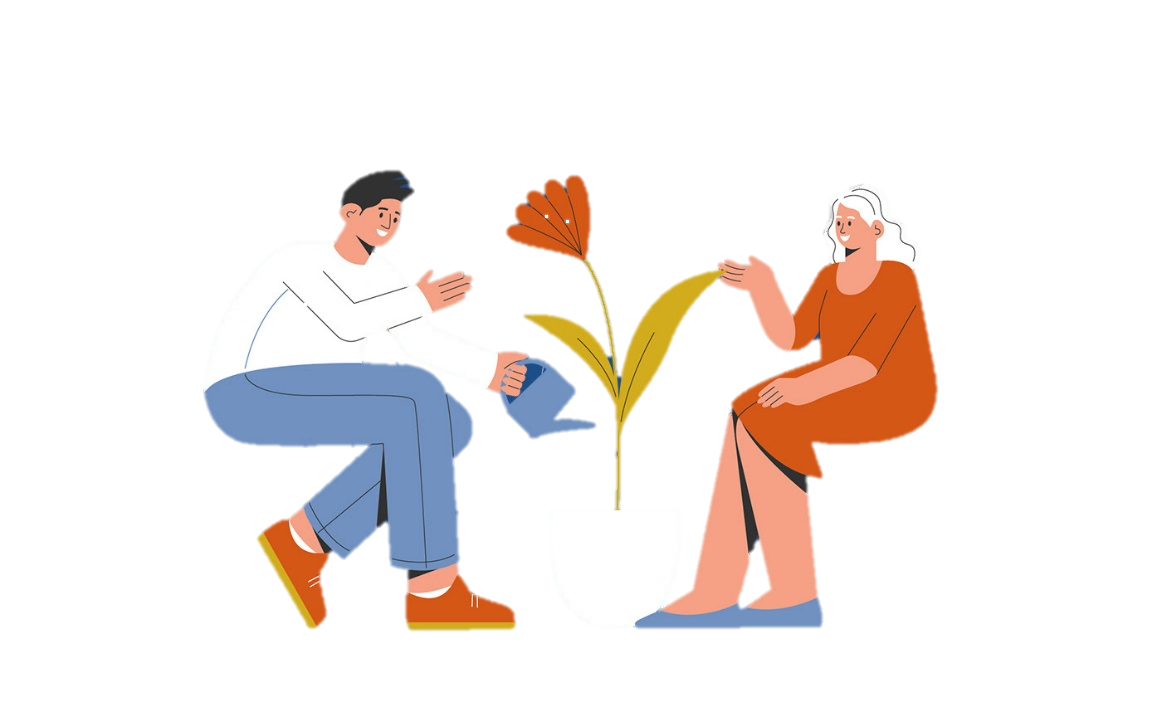 Проведение проектно-аналитической сессии для разработки актуальной модели психологической службы Республики Крым и апробацию модели на инновационных площадках, обозначенных Министерством образования, науки и молодежи Республики Крым. 

Разработку положения о внештатном педагоге-психологе управления образования муниципального образования Республики Крым и паспорта компетенций указанного специалиста.
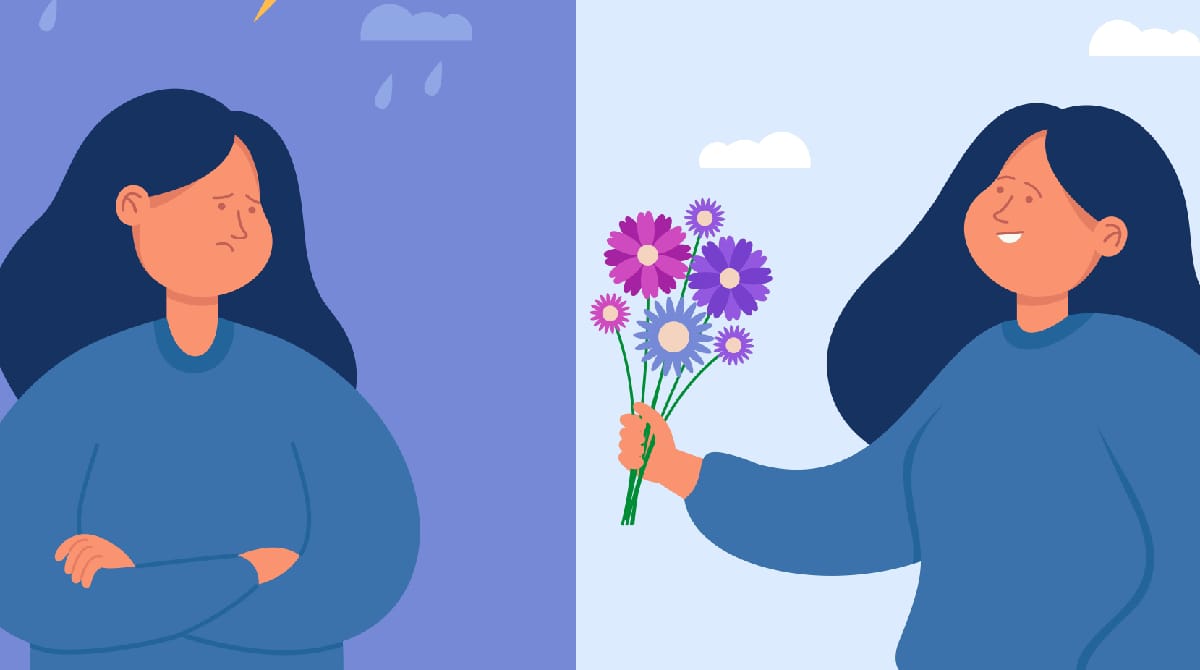